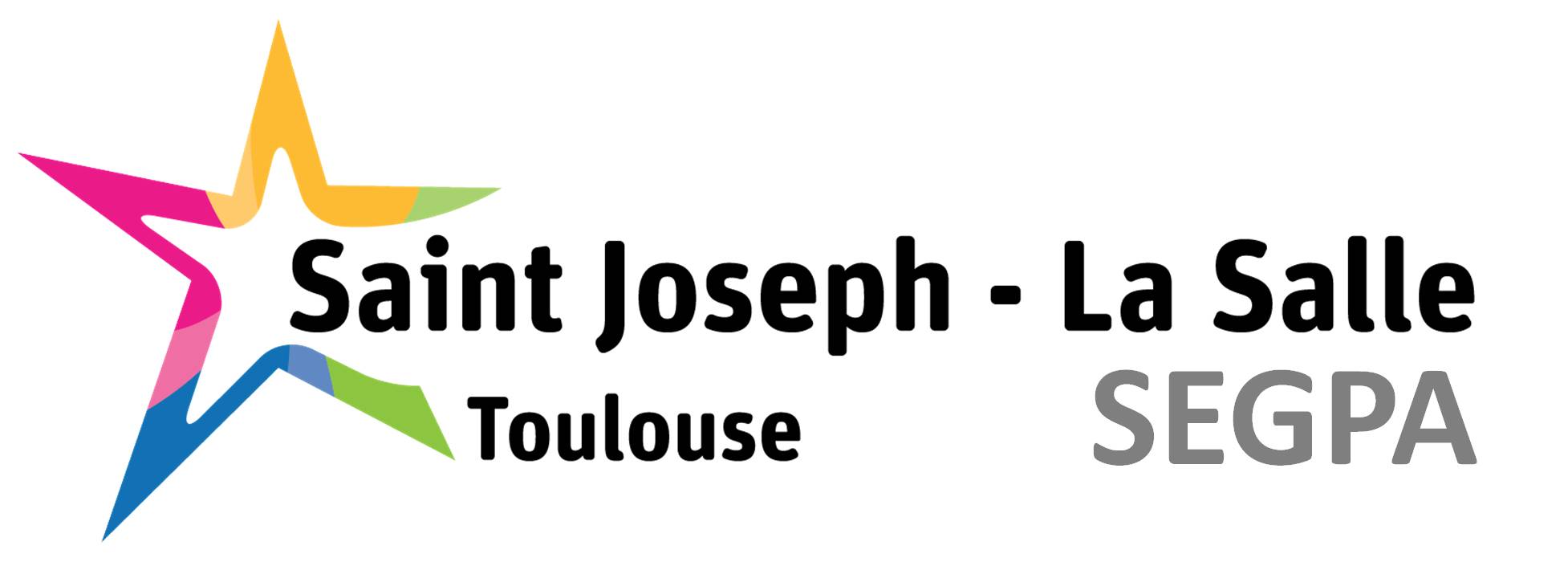 Myriam MARON responsable de la SEGPA
Quel public ?
La SEGPA accueille des élèves présentant des difficultés scolaires graves et persistantes auxquelles n'ont pu remédier les actions de prévention, d'aide et de soutien.
Myriam MARON responsable de la SEGPA
Quel public ?
En revanche, elles n’ont pas vocation à accueillir des élèves au seul titre de troubles du comportement ou de difficultés directement liées à la compréhension de la langue française.
Myriam MARON responsable de la SEGPA
Principes d’organisation pédagogique
En 11 ans, Taux de réussite :
 99 % au CFG
 95 % au DNB
1. Une prise en charge personnalisée des élèves

2. Un processus d’enseignement dynamique et adapté

3. Suivi, évaluation et validation des parcours

4. Une organisation pédagogique spécifique au sein du collège

5. L’acquisition du socle commun (objectif minimal : Cycle 3) et visée Cycle 4

6. Une préparation au certificat de formation générale (C.F.G.) (passation fin 3° ) et présentation DNB pour certains élèves

7. Préparation à l’accès à une formation professionnelle
Myriam MARON responsable de la SEGPA
Les objectifs généraux par niveau
En classe de 6ème (fin du cycle 3)
La classe de 6ème a pour objectif de permettre à l’élève accueilli en SEGPA:
de réussir son insertion au collège et restaurer l’estime de soi.
de s’approprier ou se réapproprier des savoirs	

En classe de 5ème et en classe de 4ème (cycle 4)
L’objectif est de fortifier et développer les apprentissages généraux.

En classe de 3ème (fin du cycle 4)
La classe de 3ème a pour objectif l’acquisition, dans les domaines généraux et professionnels, des compétences permettant à l’élève d’accéder dans de bonnes conditions à une formation diplômante.
Myriam MARON responsable de la SEGPA
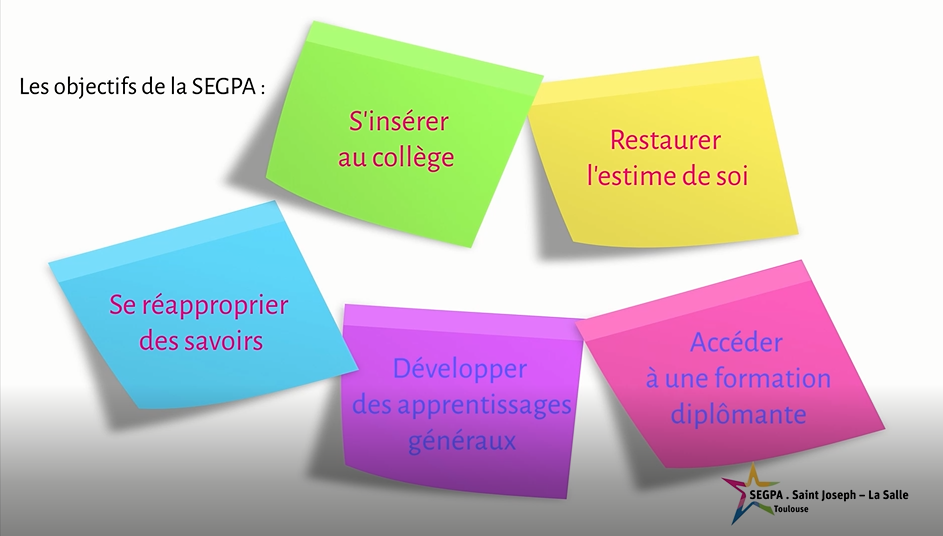 Myriam MARON responsable de la SEGPA
L’équipe pédagogique
Pour l’année 2021 - 2022
3 Professeurs des écoles spécialisées: 
      Français, maths, hist./géo, musique, anglais 6°, Sciences, modules d’aide (6° et 5°).

11 professeurs de collège:
       Technologie, Anglais, S.V.T, E.P.S., Arts.

4 professeurs de lycée professionnel:
        Champs professionnels (Espace rural et environnement, Habitat), P.S.E en 3°.
Myriam MARON responsable de la SEGPA
Principe pédagogique
B.O. du 28 /10/15
Les élèves de SEGPA bénéficient, tout au long de leur cursus, d'un suivi individualisé évolutif dans le temps.
 Les enseignements en SEGPA s'appuient sur les programmes et les compétences visés en collège avec les adaptations et aménagements nécessaires. 
 Les enseignants construisent les progressions et les projets d'enseignement adaptés aux besoins des élèves.
 Des projets d’inclusion sont mis en place dès la 6°.

Le programme d'enseignement en vigueur pour ces classes est celui des cycles 3 et 4 (6°, 5°, 4° et 3°).
Myriam MARON responsable de la SEGPA
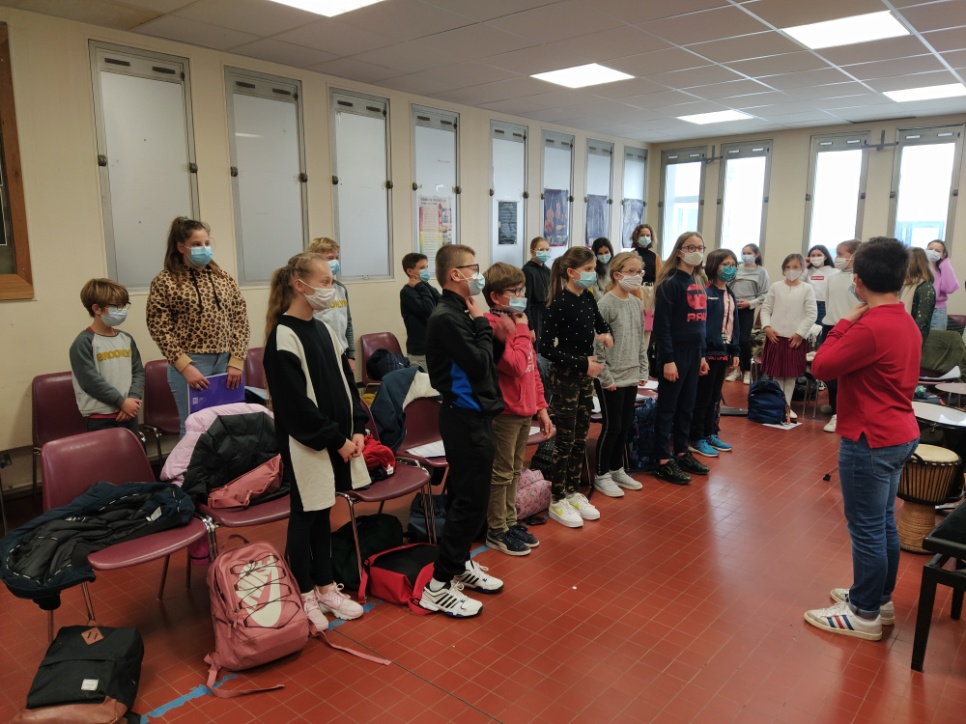 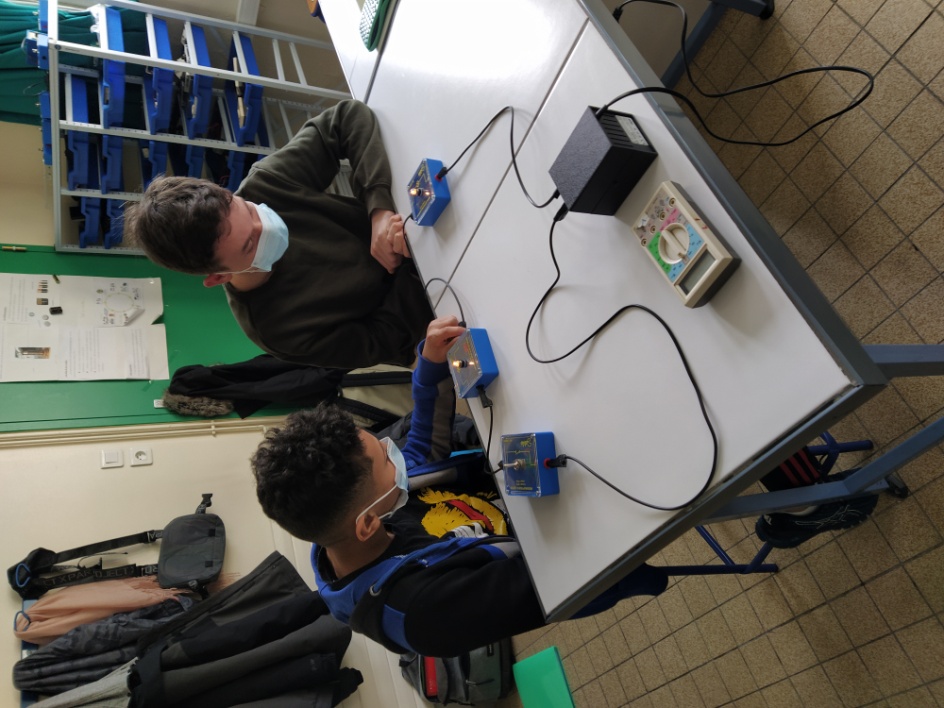 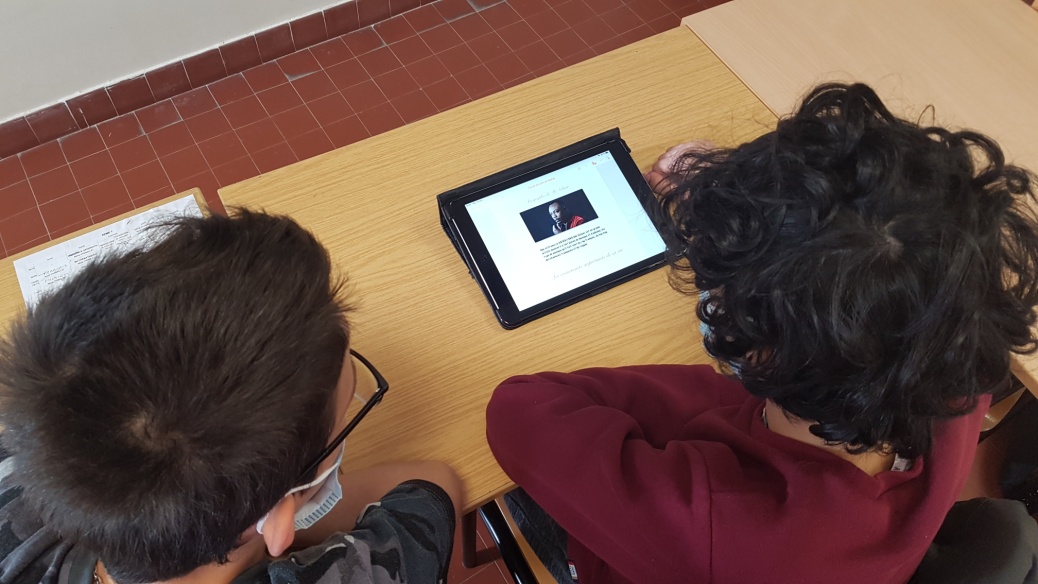 Myriam MARON responsable de la SEGPA
Les horaires
6°
5°
4°
3°
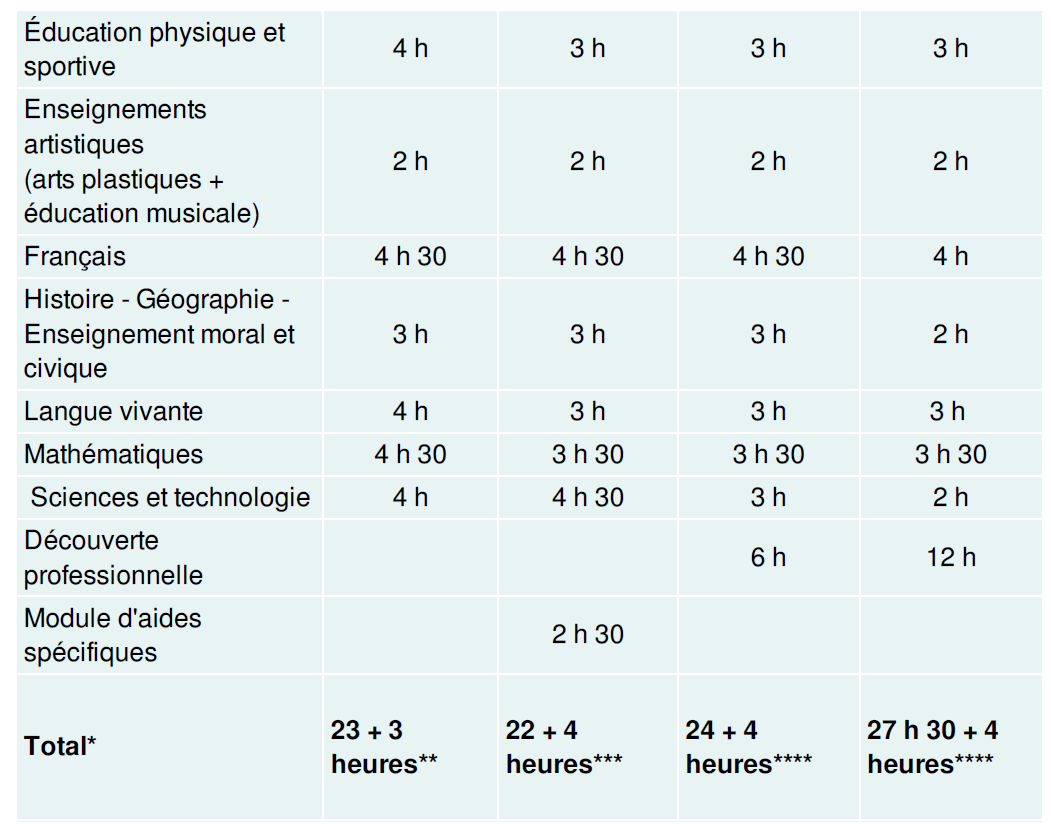 B.O. du 21/10/15
Myriam MARON responsable de la SEGPA
L’emploi du temps
Il respecte les quotas horaires officiels (nouveaux horaires en 2016).
Il a été pensé pour la répartition des matières dans la journée et sur la semaine.
Il tient compte des emplois du temps des Professeurs de Collège et Lycée.
Myriam MARON responsable de la SEGPA
Formation pré- professionnelle
En plus des enseignements généraux, à partir de la 4ème  ,
des cours de champs professionnels  sont travaillés :
 6h / semaine en 4ème 
 12h / semaine en 3ème  .
Des stages sont obligatoires et font partie de la formation.
Il incombe à l’élève et sa famille de les chercher. 
En 4ème : 2 stages d’une semaine 
En 3ème : 2 stages de 2 semaines  + 1 optionnel
Un professeur tuteur assure au moins une visite pendant le stage
Myriam MARON responsable de la SEGPA
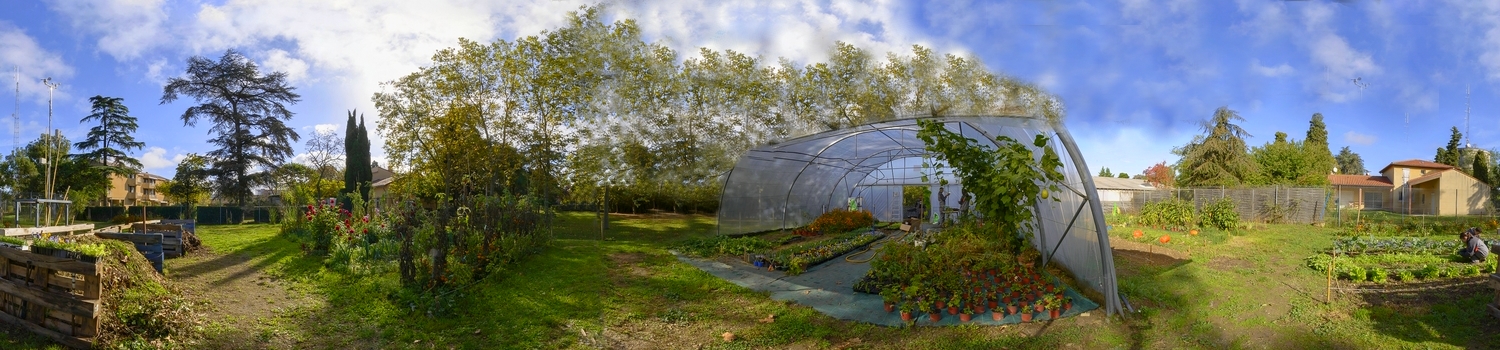 Espace Rural et Environnement
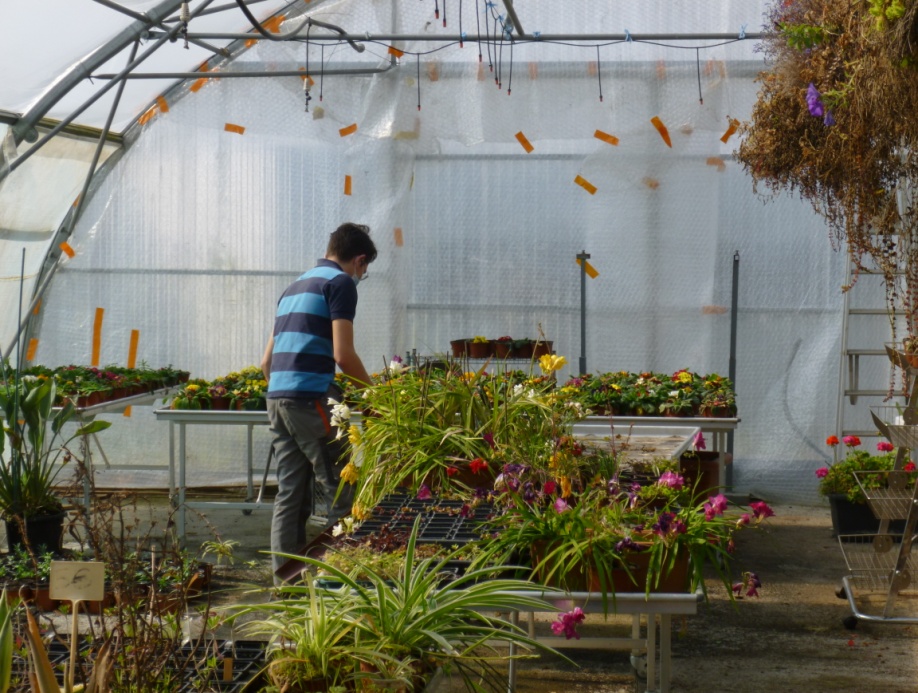 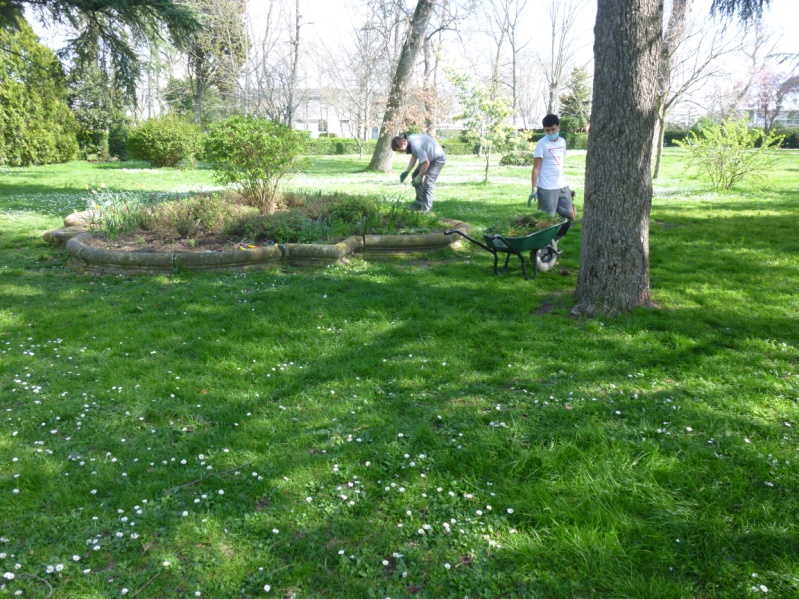 Myriam MARON responsable de la SEGPA
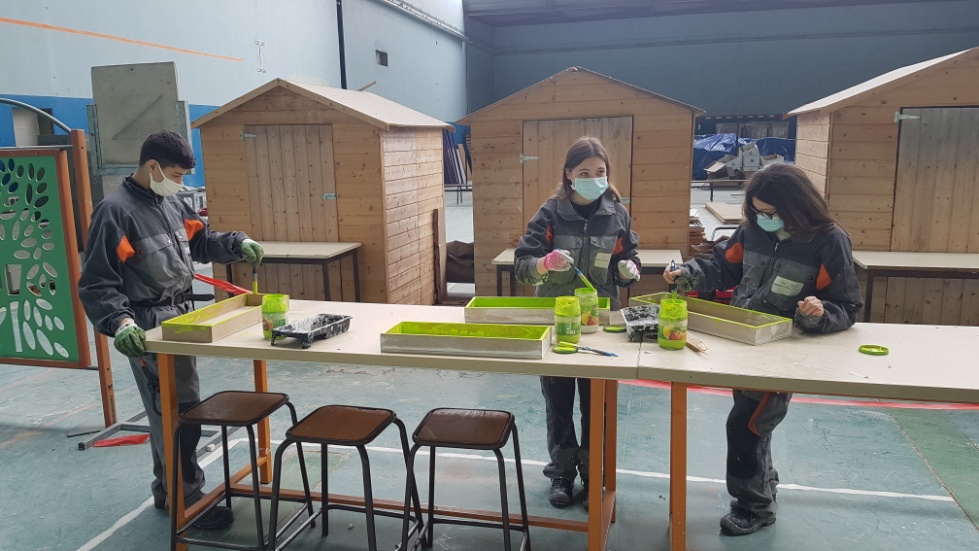 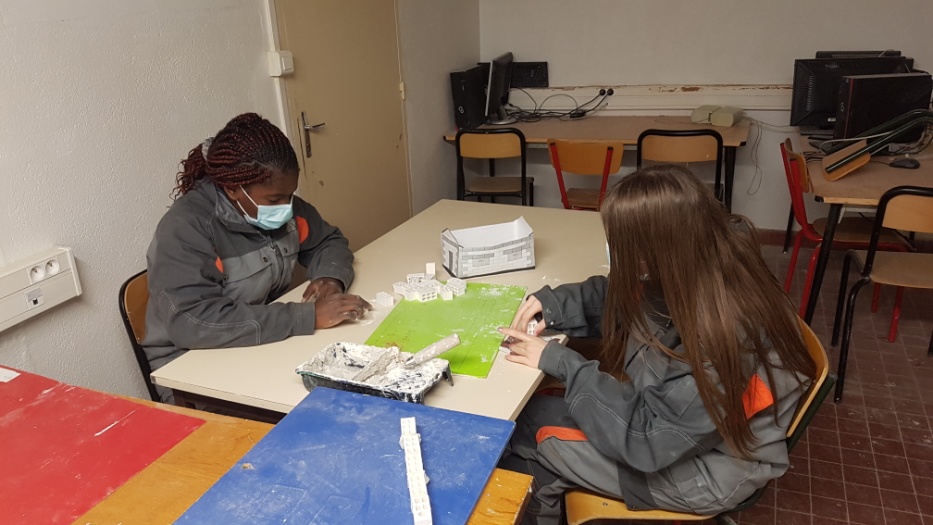 Habitat
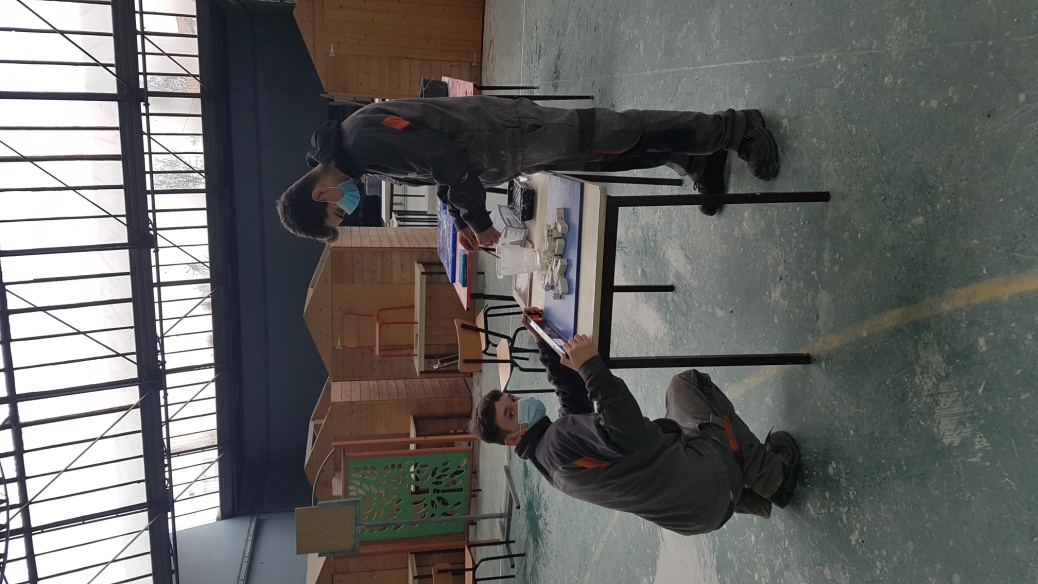 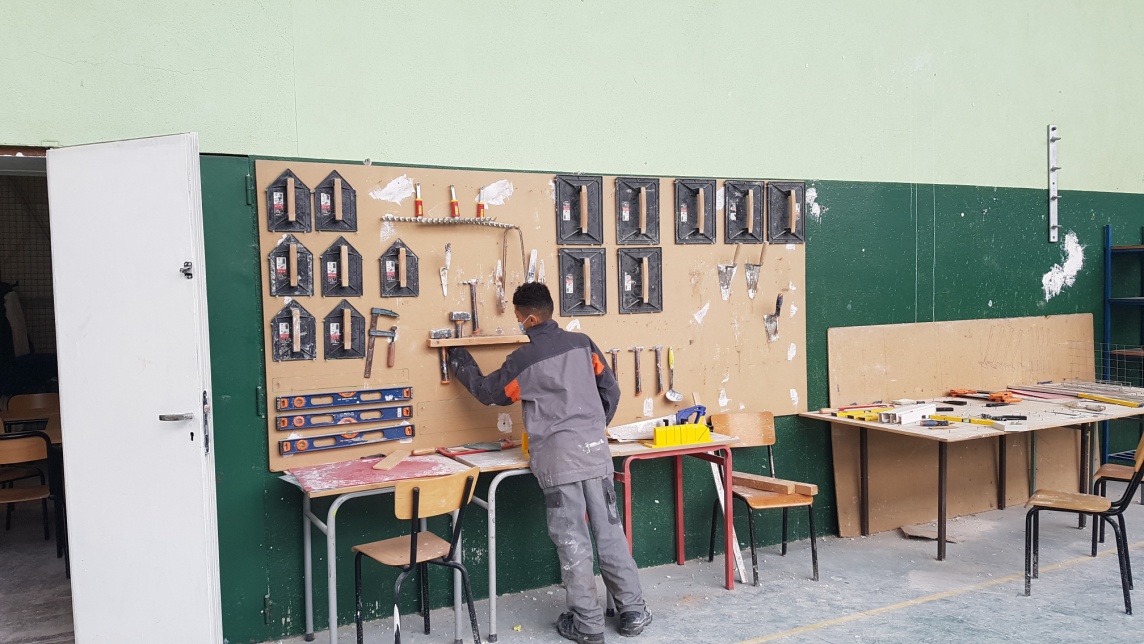 Myriam MARON responsable de la SEGPA
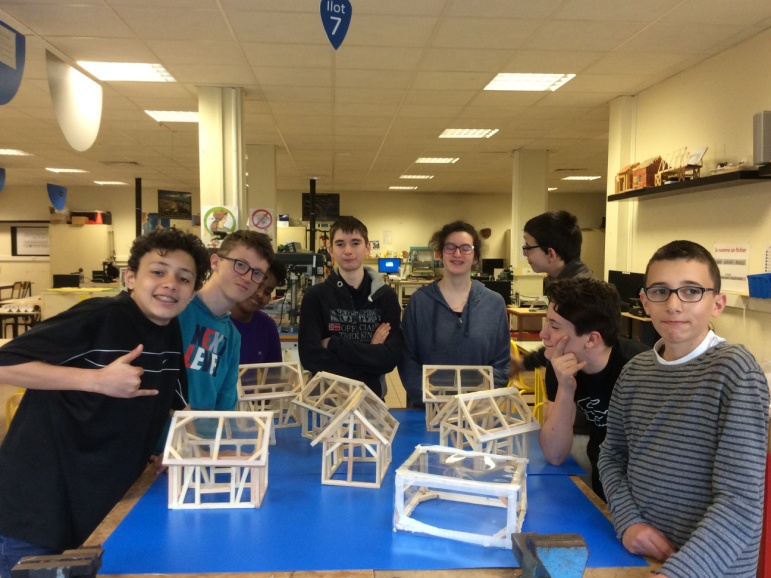 Exemples de 
projets réalisés
Sorties théâtre avec les collégiens du même niveau
Inclusions individuelles selon compétences 
Inclusions classe entière :
sur l’année en musique (en 6°), 
projets ponctuels (2/3 mois) en français et maths (en 6°, 5°, 4°) , 
en TP de SVT  (en 5°), inclusion en TP de physiques (en 3°)
Projet culture et cinéma en français (en 5°, 4°, 3°)
Myriam MARON responsable de la SEGPA
Préparation ASSR 1 (5°) et ASSR 2 (3°)
Intervention Harcèlement ( 5°), Les dangers d’Internet (en 5°, 4°, 3°) Amour, amitié et sexualité (comme tous les 4°) 
Intervention Un clic, déclic (comme tous les 5°)
Vente des productions du champ pro par les élèves (4° et 3°)
Projet Erasmus + au Portugal pour les 4° en 2017
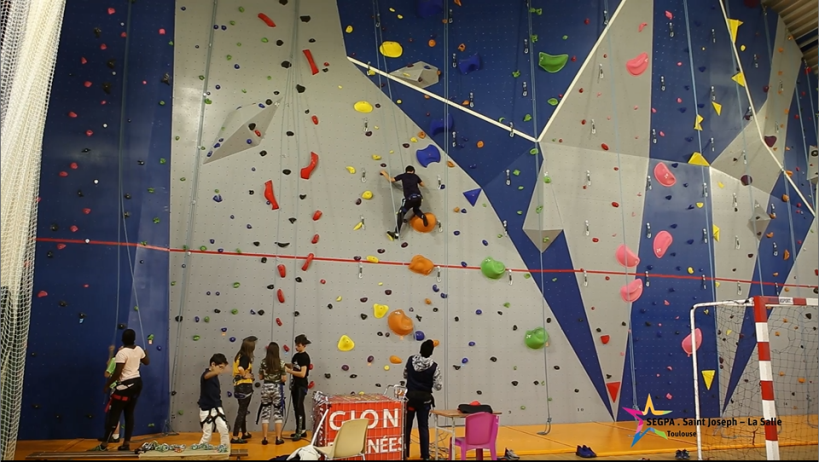 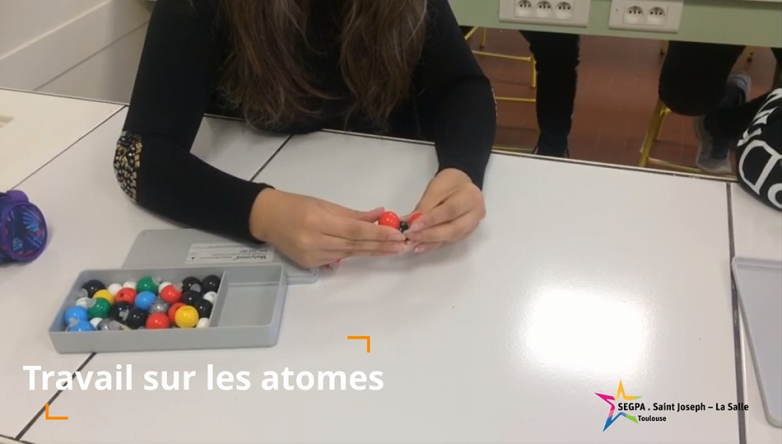 Myriam MARON responsable de la SEGPA
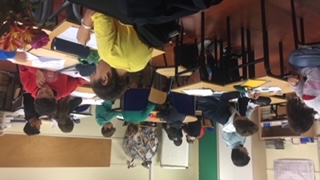 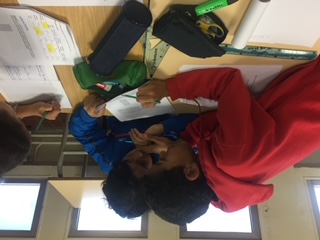 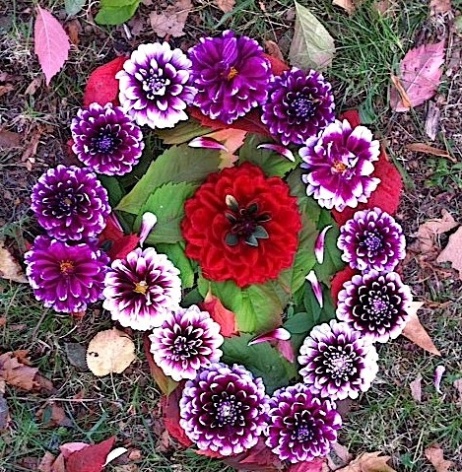 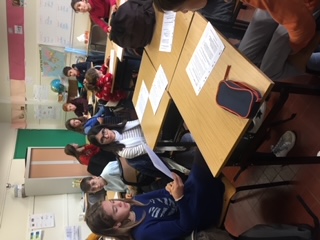 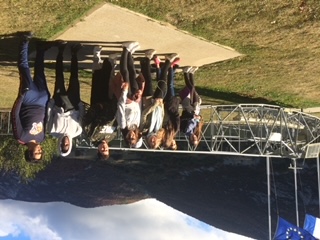 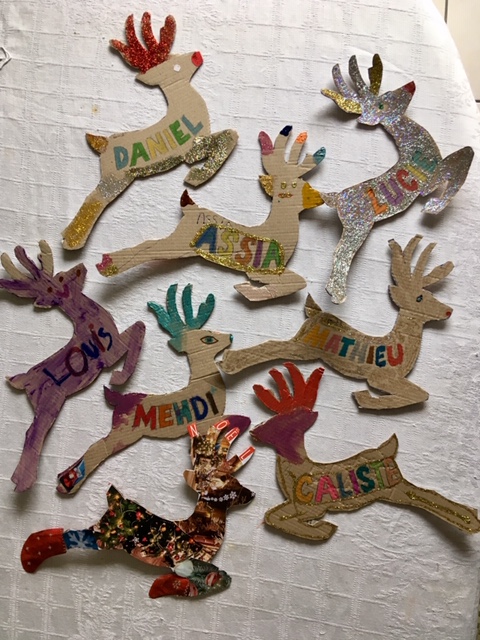 Myriam MARON responsable de la SEGPA
Après la SEGPA
Les élèves s’orientent vers une formation professionnalisante principalement de type C.A.P.:
 En Lycée professionnel
ou
 En CFA
ou
 En MFR
 Certains peuvent entrer directement en 2nde Bac Pro
 Nous accompagnons les jeunes et leur famille dans les choix et les démarches.
Myriam MARON responsable de la SEGPA
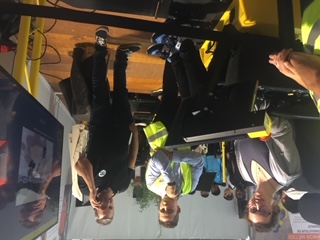 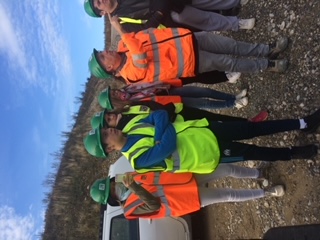 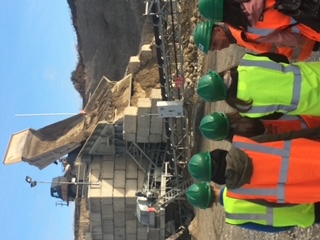 Visites pour la 
Préparation à l’orientation
Myriam MARON responsable de la SEGPA
Un dossier d’orientation est constitué par l’établissement d’origine et transmis à la Commission académique, la CDOEA ou la MDPH si situation de handicap.
 Toutes les familles sont reçues par la responsable SEGPA, Mme Maron avant l’inscription. C’est une démarche volontaire. 
 Le jeune vient passer 3 à 5 journées d’immersion . A l’issue de ces jours, soit le jeune est accepté… soit il ne l’est pas (cas rares mais explicités avec les familles).
 Les élèves accueillis à la SEGPA du Collège Saint Joseph ont tous une notification d’orientation donnée par la Commission. C’est une condition nécessaire à l’inscription.
Protocole
 d’accueil
Myriam MARON responsable de la SEGPA
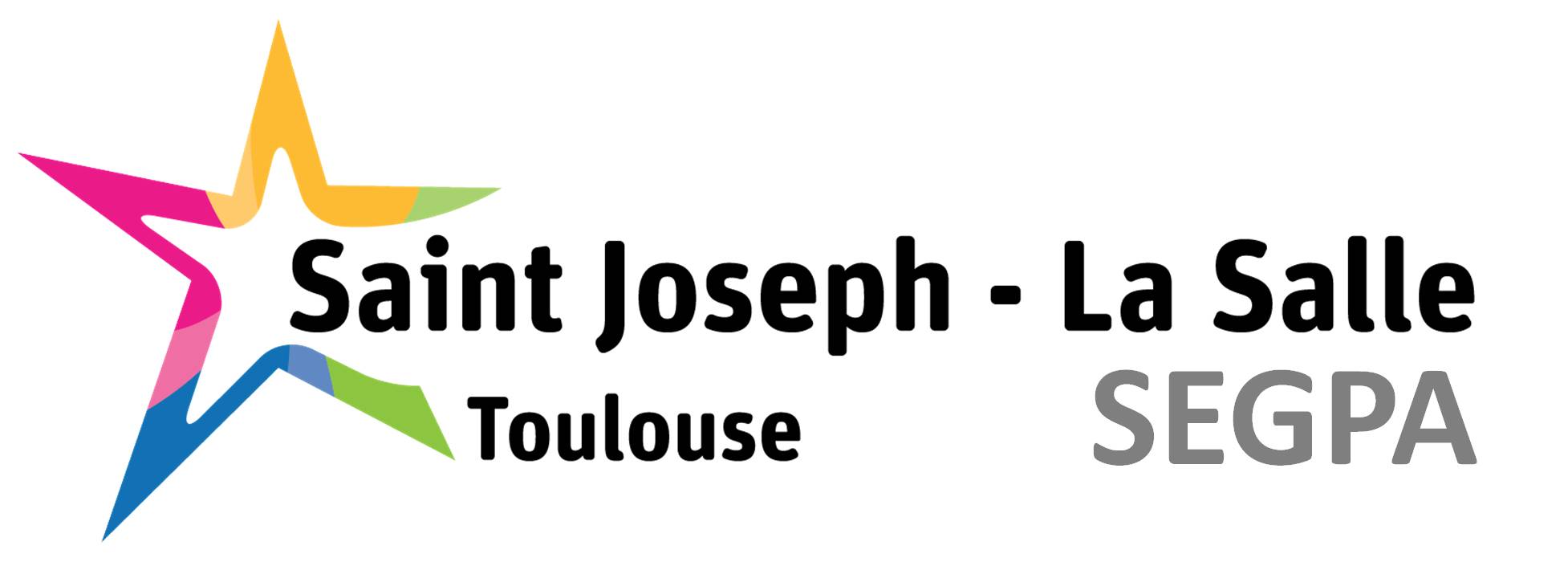 Contacts
Chef d’établissement: M. Leme

Directeur du Collège: M. Chanussot

Responsable Unité SEGPA: Mme Maron
			mail: segpa@saintjosephtoulouse.org

Secrétaire du Collège: Mme Guion
Myriam MARON responsable de la SEGPA
Diaporama réalisé par Mme Maron